Poster technique

Chaque équipe doit réaliser un poster technique pour chaque éolienne concourant, en utilisant la trame vierge ci-dessous. Ce poster sera évalué par le jury communication et fait partie de la note communication attribuée à l’éolienne, et qui compte pour le classement général (voir règlement technique)
Nous nous chargeons de l’impression sous forme d’un « roll-up ». Le poster sera installé sur le stand pendant le concours, ce qui permettra au public, aux autres participants ou au jury d’avoir des informations sur les éoliennes exposées sur les stands. (format final : 85 x 200 cm)
A la fin du concours, chaque équipe d’IUT repartira avec ses posters (pour par exemple exposer ses éoliennes dans son département).

Instructions

A modifier :
- le nom et la couleur de l’équipe;
- la position du point blanc sur la carte de France pour indiquer votre IUT;
- les trois informations sur l’éolienne dans le bandeau supérieur gris (prix approximatif sans compter la main d’œuvre).
 
Zone blanche libre à compléter :
- photo de l’éolienne obligatoire ;
- contenu libre pour expliquer le fonctionnement et/ou la construction de l’éolienne (détails de la construction, principe de fonctionnement, détails de la partie mécanique, partie électrique, détails de la génératrice, bilan carbone,...) ;
- au moins une partie du poster en anglais avec la fonte indiquée.

Envoyer le document au format .pptx et .pdf à l’adresse antoine.pierquin@univ-nantes.fr pour le 7 mars dernier délai, les envois avant la date limites étant les bienvenus.

Charte graphique

Fonte
- Arial (Microsoft) ou Liberation Sans (LibreOffice) pour l’ensemble du document.

Couleur
- Noir pour les parties en français ;
- gris pour les parties en anglais (code RVB : R=160, V=160, B=160).

Taille
- 47 gras pour les titres ;
- 28 normal pour le texte.

Interligne 1,5.

Pas de souligné dans le texte.

Pas de numérotation des titres.

Définition suffisante pour les images (le format final du poster est 85 x 200 cm).





																																																																					GIM Saint-Nazaire																															   d’après Noël ANDRE.
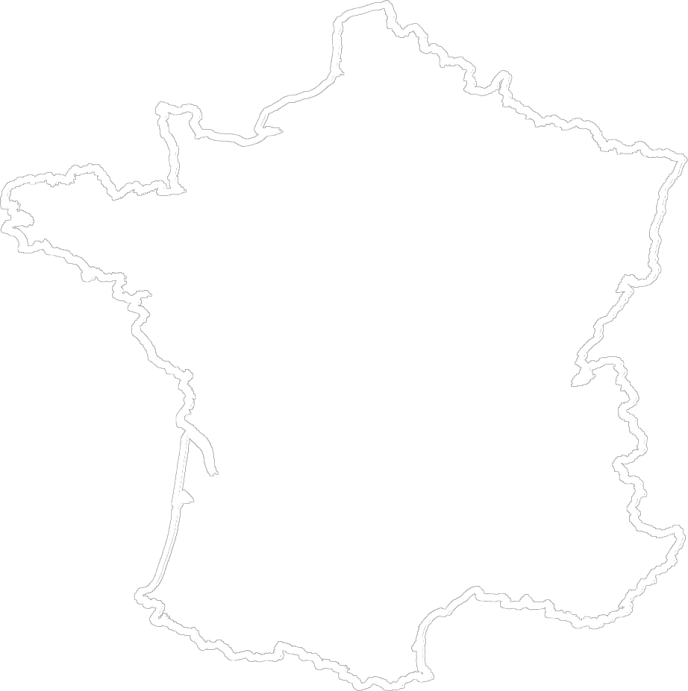 Exemple de titre

Chaque équipe doit réaliser un poster technique pour chaque éolienne concourant, en utilisant la trame vierge ci-dessous. Ce poster sera évalué par le jury communication et fait partie de la note communication attribuée à l’éolienne, et qui compte pour le classement général (voir règlement technique)
Nous nous chargeons de l’impression sous forme d’un « roll-up ». Le poster sera installé sur le stand pendant le concours, ce qui permettra au public, aux autres participants ou au jury d’avoir des informations sur les éoliennes exposées sur les stands. (format final : 85 x 200 cm)
A la fin du concours, chaque équipe d’IUT repartira avec ses posters (pour par exemple exposer ses éoliennes dans son département).
Title example

Each team must produce a technical poster for each competing wind turbine, using the blank grid below. This poster will be evaluated by the communication jury and is part of the communication score assigned to the wind turbine, which counts for the general classification (see technical regulations)
We take care of printing in the form of a roll-up. The poster will be installed on the stand during the competition, which will allow the public, other participants or the jury to have information on the wind turbines displayed on the stands. (final format: 85 x 200 cm)
At the end of the competition, each IUT team will leave with their posters (for example to display their wind turbines in their department).
Traduction google.
SAINT-NAZAIRE
GIMEOLE
IUT Saint-Nazaire 2022
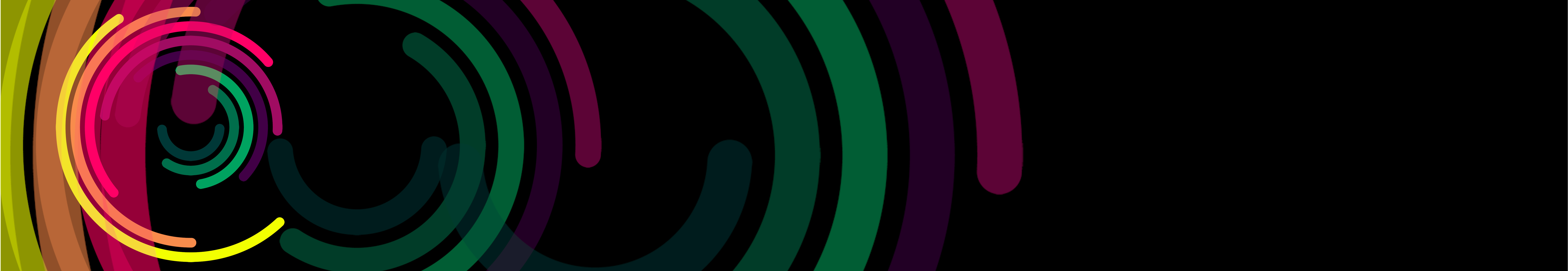